Gall Bladder and Biliary System Procedures
MEAAD AL-MUSINED
Anatomy
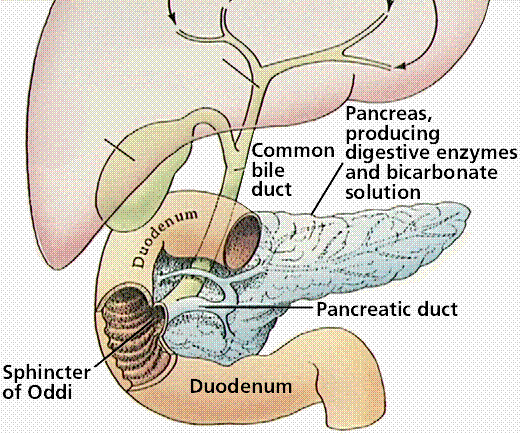 Anatomy
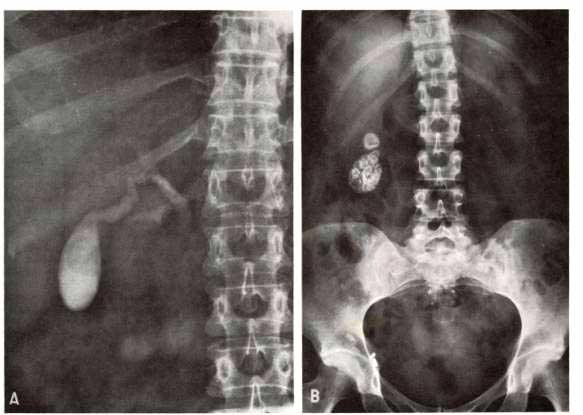 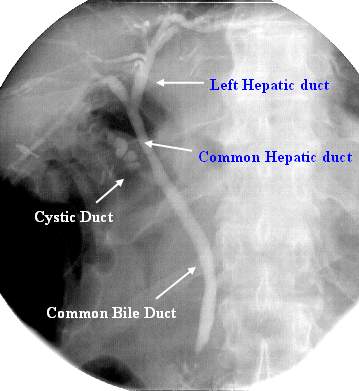 Operative (Immediate) Cholangiogram
Definition
During surgery, During Cholecystectomy
 
Indication
If the surgeon may suspect that residual stones are located in the biliary ducts .
Operative (Immediate) Cholangiogram
Lt hepatic duct
Rt hepatic duct
Common hepatic duct
Common bile duct
catheter
Post Operative (T-Tube) Cholangiography
Post Operative (T-Tube) Cholangiography
Post operative ( T-Tube ) cholangiography
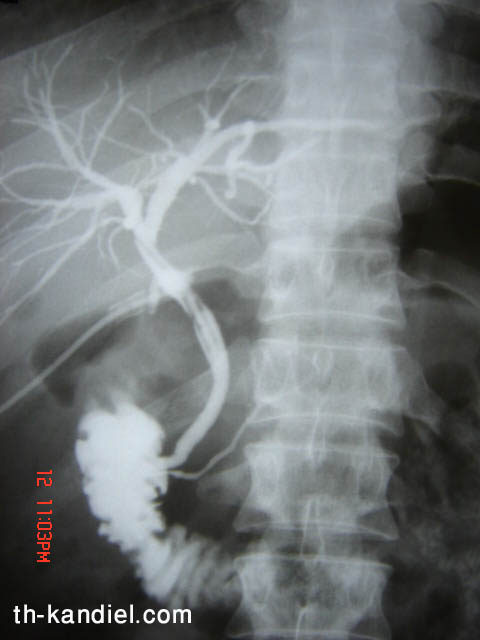 The CM injected fractionated under fluroscopic control .

Spot radiographs are taken in AP and varying degrees of obliquety
Endoscopic retrograde cholangiopancreaography ERCP
It is a combined radiological 
and endoscopical procedure 
aiming at obtaining radiographs
 on the bile and pancreatic
 ducts through a retrograde
 injection of contrast 
medium via the ampula
 of Vater
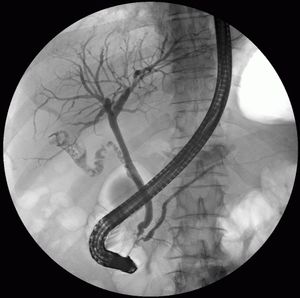 Summery
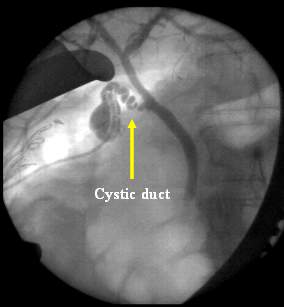 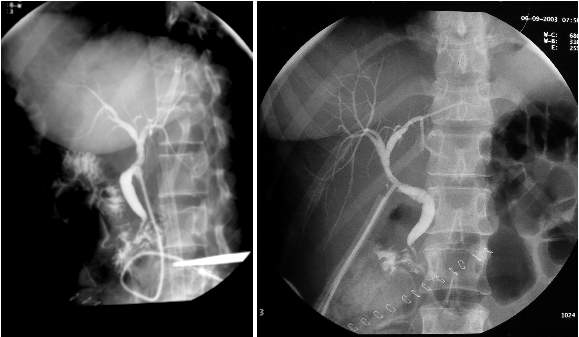 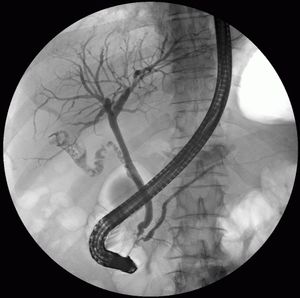 Catheter
T-shape
Endoscope
Thank You